Colour From Grey by Optimized Colour Ordering
School of Computing Science
Simon Fraser University 

November 2010
Outline
Problem definition
Grey to Colour Transformation
Our Solution
Parametric Curve
Optimization
Results
Conclusion
2
Problem Definition
The problem is to recover colour image from grey level image using the minimum amount of information.
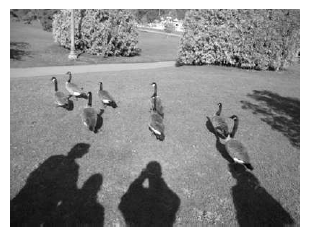 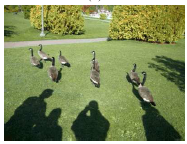 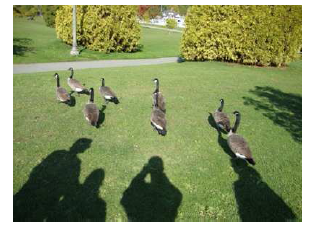 ( + extra information )
Decoder Side
Encoder Side
3
Problem Definition- Cont
Our Problem
Colorization Problem
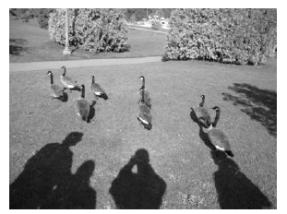 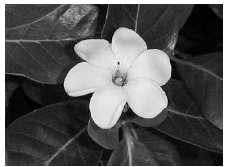 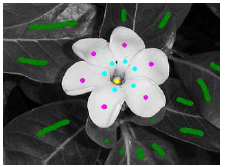 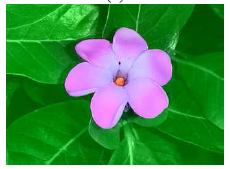 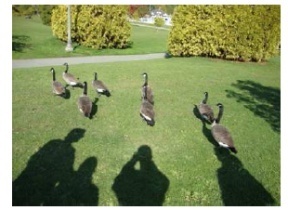 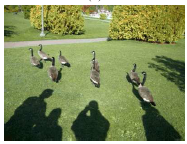 * Images from Drew & Finlayson (ICIP 08)
( + extra information )
Colour image at encoder side.
No user interaction.
No colour image as input.
Colour hints are provided by human.
4
u=(0.299,0.587,0.114)
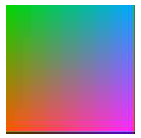 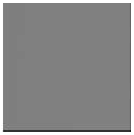 Y’
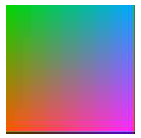 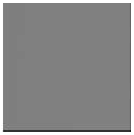 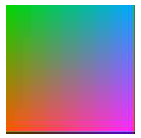 RGB  to Grey
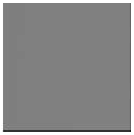 G
B
R
Colour from Grey is Hard!
There are many colours that can be assigned to a single grey level value.
e.g., simple definition from Multimedia:
Y’= 0.299 R’ + 0.578 G’ + 0.114 B’
5
Solution
Assume each grey level value represents particular fixed point in colour space.
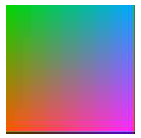 c
Encoder: Colour to Grey
For each pixel in colour image we assign grey value of closest fixed point in colour space as its grey value.
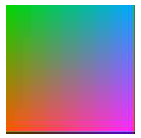 d
g+1
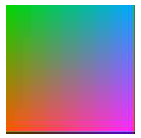 b
a
g
G
B
g-1
(rd ,gd ,bd )
g
g-1
R
Decoder: Grey to Colour
For each grey value use designated colour for that value.
(ra ,ga ,ba )
g-1
6
Problems
Our Solution: A Parametric Curve
Both procedures in Encoder and Decoder add error to recovered colour image.
(rd ,gd ,bd )
g
g-1
(ra ,ga ,ba )
minimize error by tuning parameters
We need to encapsulate colour lookup table with the data, which is overhead.
attach a few parameter
7
Parametric Curve:
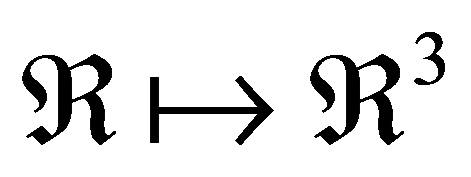 C(g) :                  maps grayscale values to colour points.   
The curve should traverse different regions of colour space.
perceptual colour difference is reflected well in CEILAB Colour space.
u=(0.299,0.587,0.114)
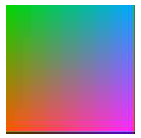 c
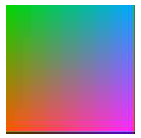 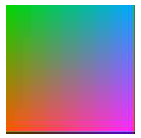 c
g+1
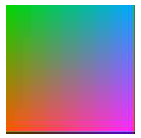 g+1
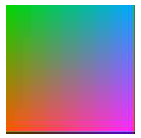 b
a
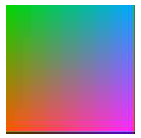 b
g
g
G
a
L*
g-1
B
g-1
b*
R
a *
8
Parametric Curve:
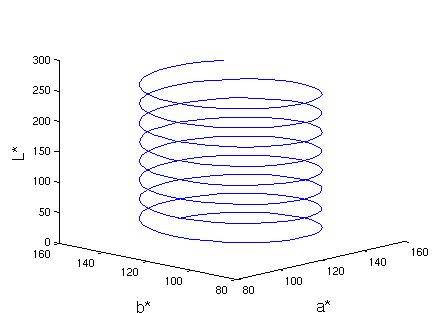 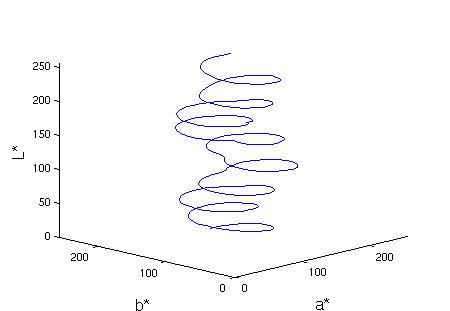 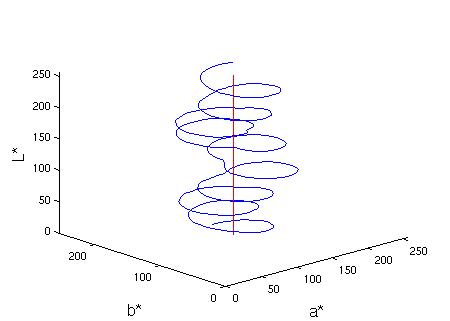 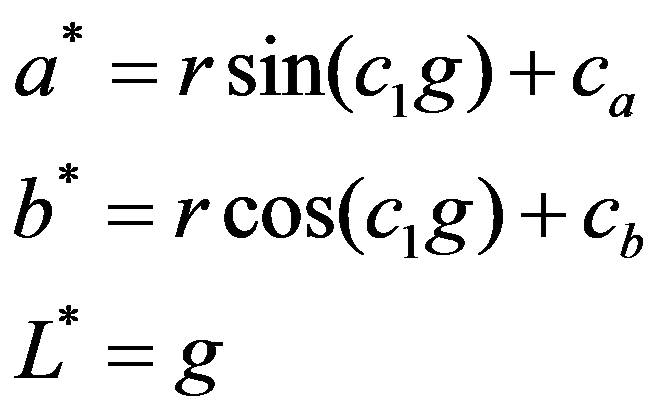 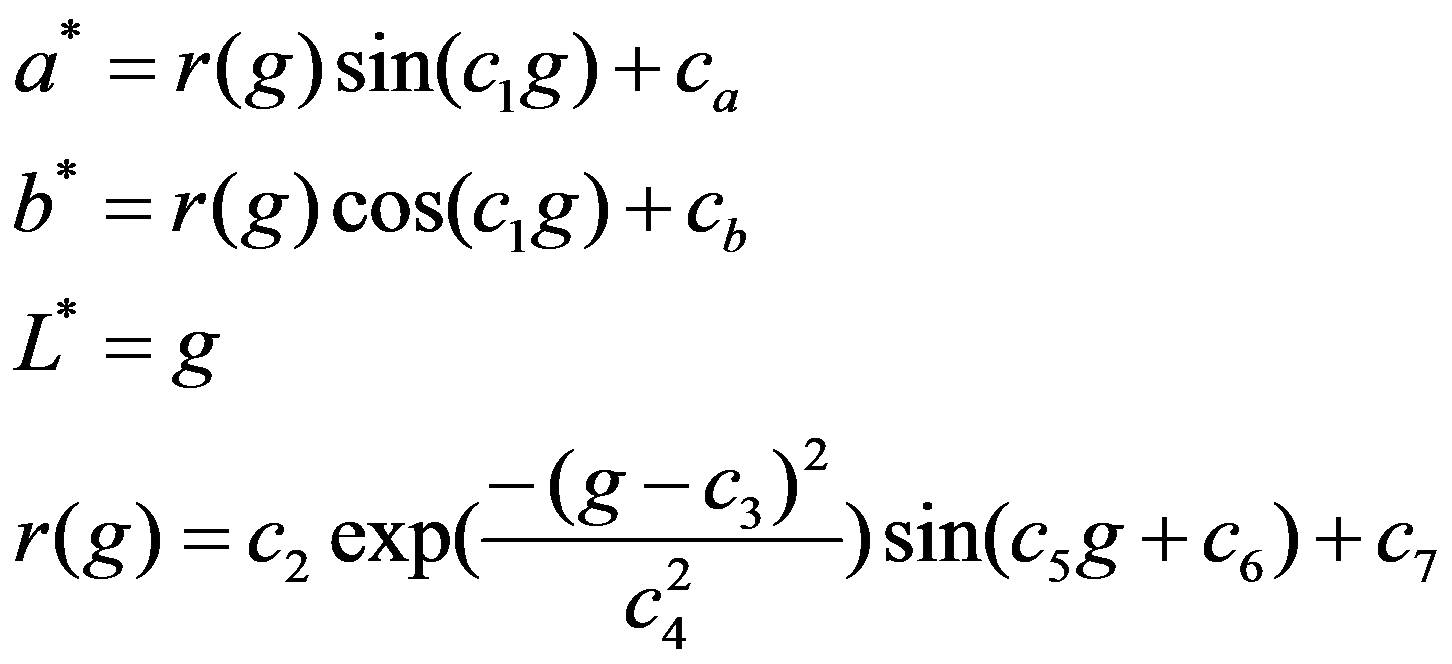 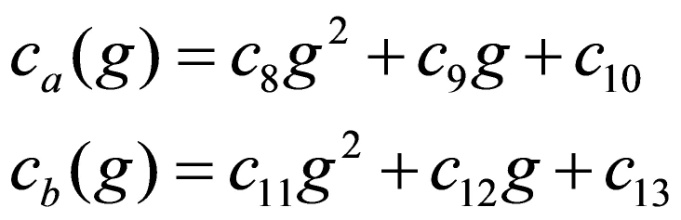 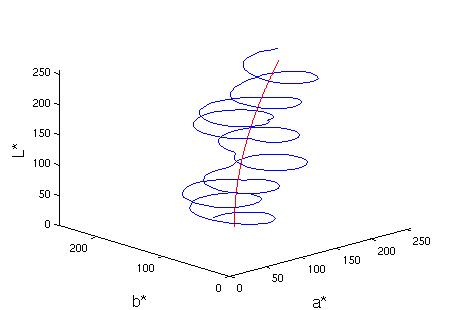 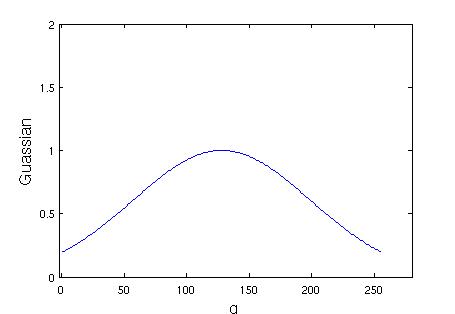 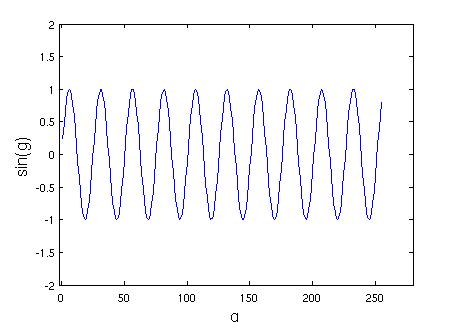 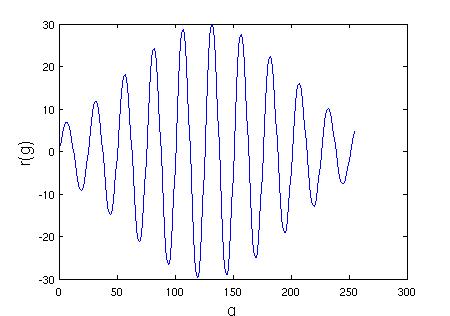 9
Optimization
Colour to Grey:
for pixel p with colour ρ(p) approximated grey scale value is:
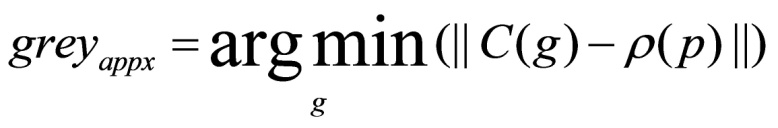 Grey to Colour:
use the corrospondonding colour point on the curve.
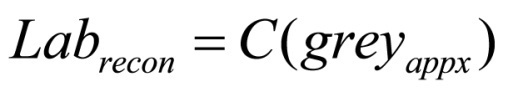 Minimize Error:
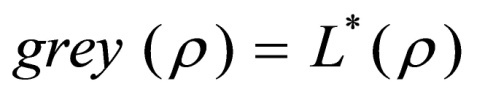 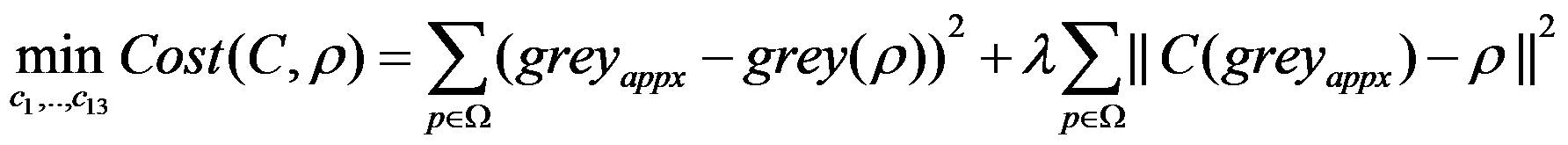 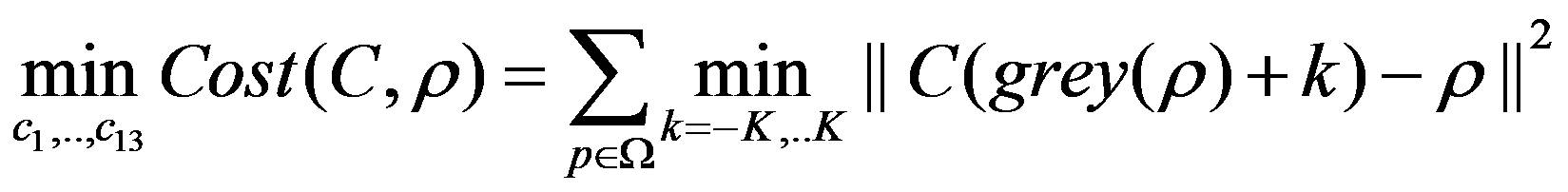 10
Results
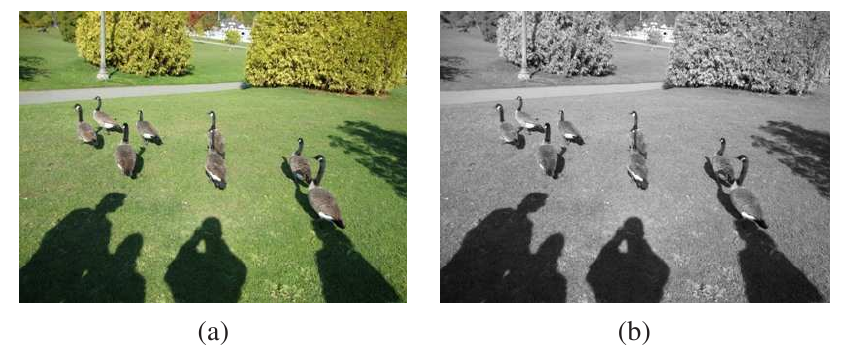 grey level image
input image
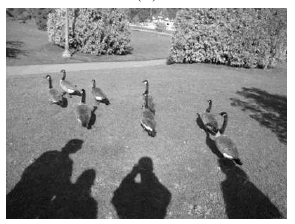 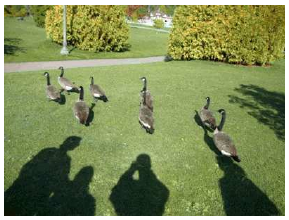 our recovered colour image
our grey level image
11
Results
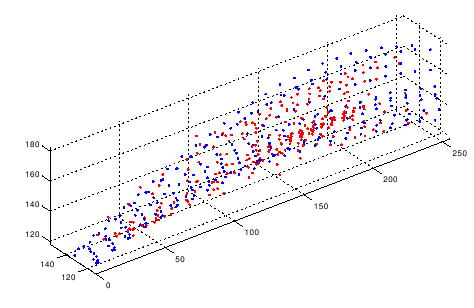 L*
b*
a*
Gamut encompassed by parametric curve
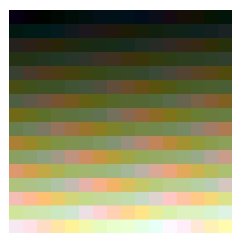 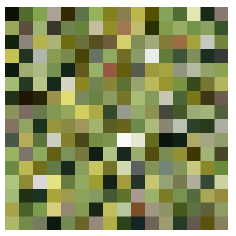 Ordered Colours 
along the curve
12
GIF palette
Results
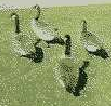 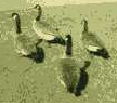 GIF
our method
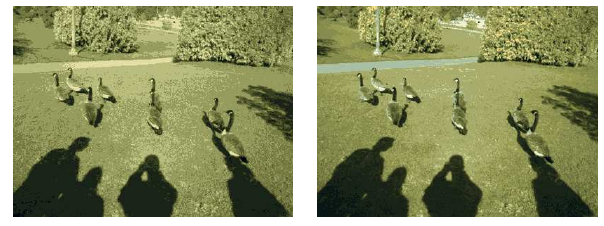 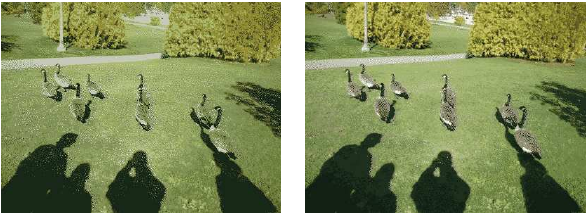 4 bits
3 bits
3 bits
4 bits
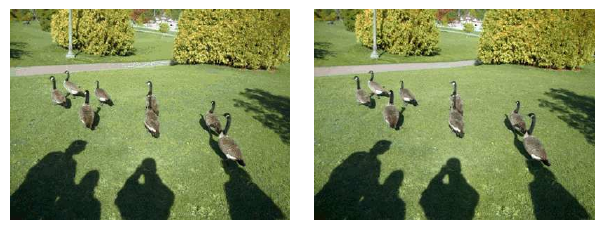 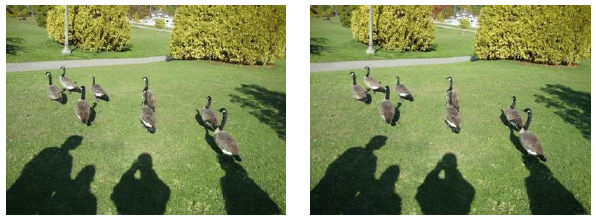 8 bits
6 bits
6 bits
8 bits
13
Results
our method
GIF
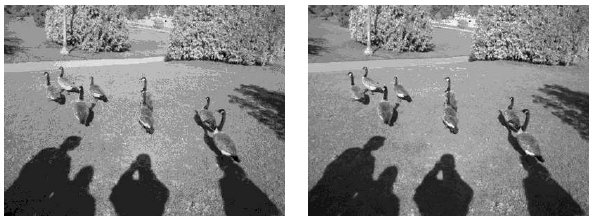 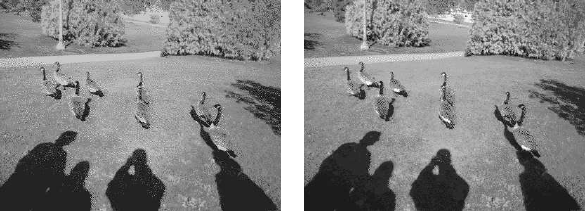 3 bits
4 bits
3 bits
4 bits
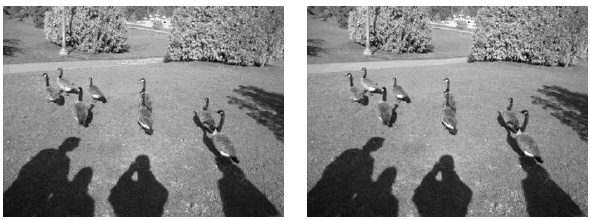 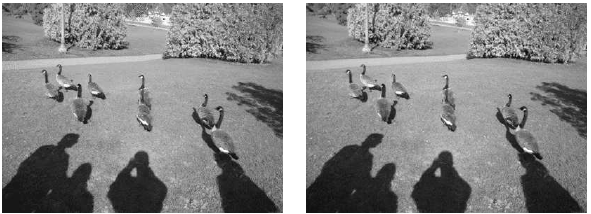 8 bits
6 bits
8 bits
6 bits
14
Results
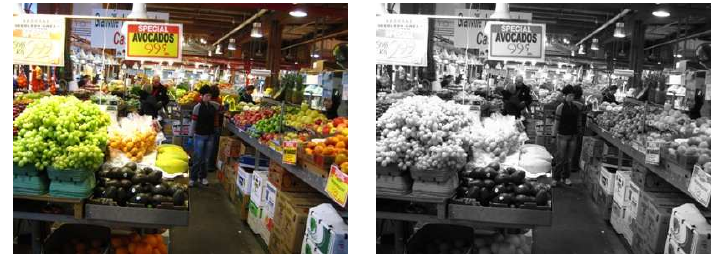 grey image
input image
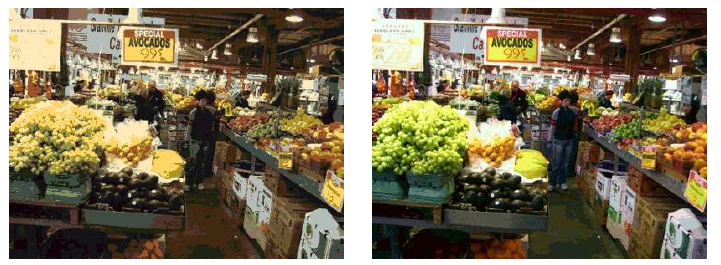 15
Colour output with 4 bpp
Colour output with 8 bpp
Results
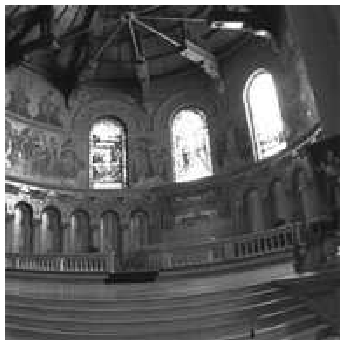 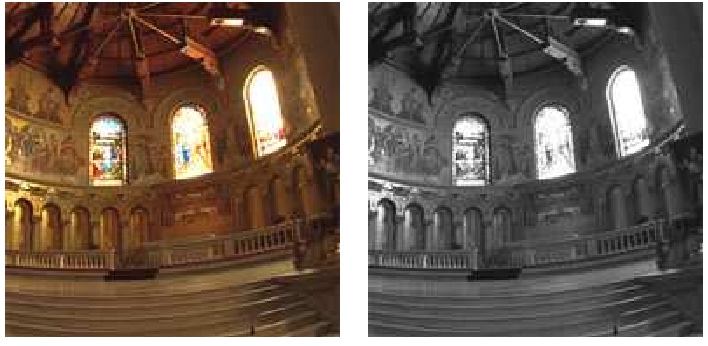 grey image
input image
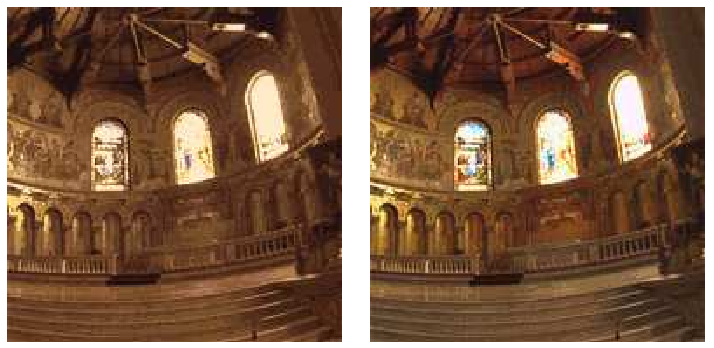 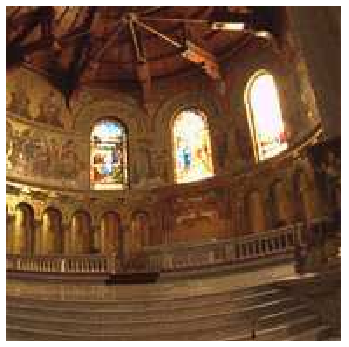 Colour output with 4 bpp
Colour output with 8 bpp
16
CIELAB errors
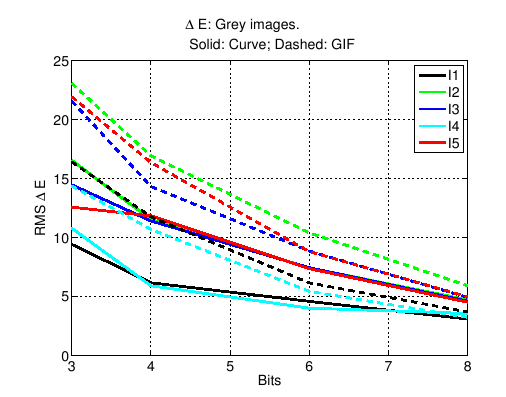 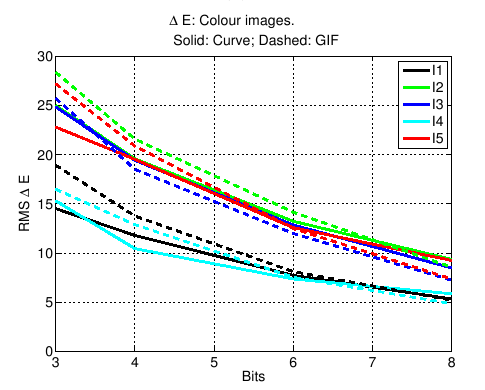 Grey image
Colour image
17
Conclusions
We propose a novel method to reconstruct colour from greyscale images, by optimizing a mapping from greyscale to colour using a parametric curve.
Almost always, grey version is better than GIF.
The colour image has comparable or lower error especially for low bitrate.
Future work:
non-constant quantization rate.
different curve form.
18
Questions?
Thank you.
Thanks!
To Natural Sciences and 
Engineering Research Council of Canada
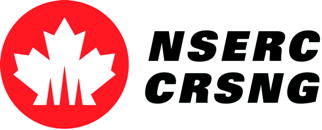 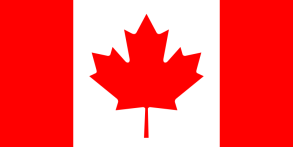 19